«Богатырский век»
Урок 2.«Сословный строй России в ХVII»
Сословие -
Большая группа людей, обладающих правами и обязанностями , передающимися по наследству.
Феодалы
Бояре
Дворяне
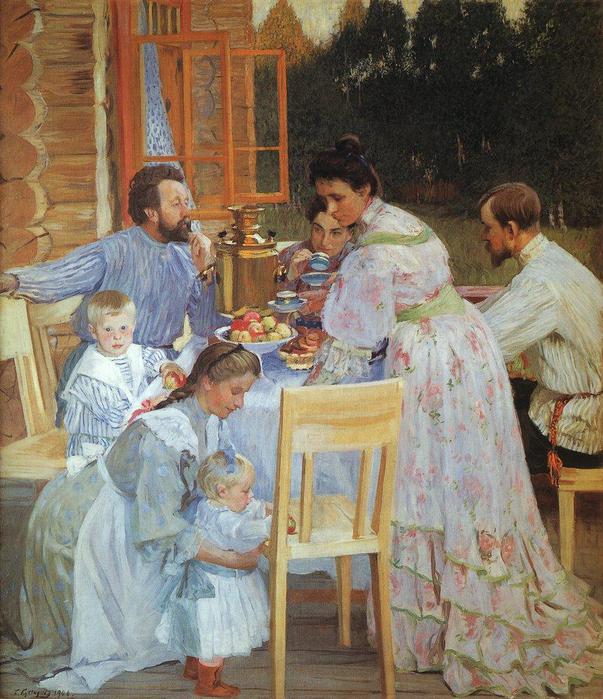 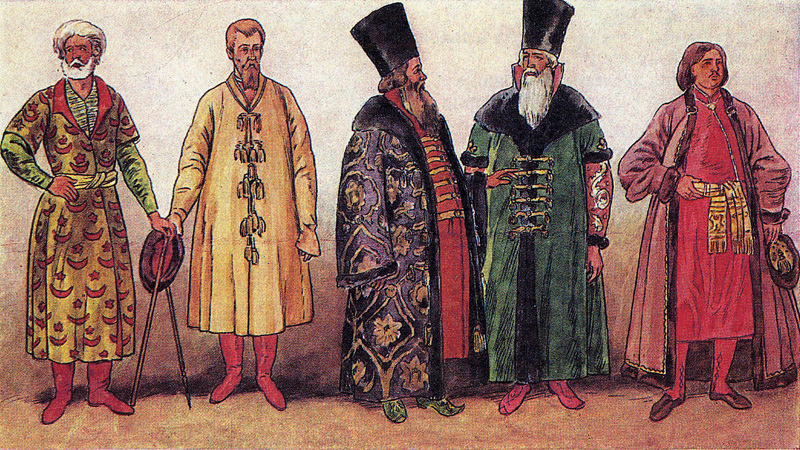 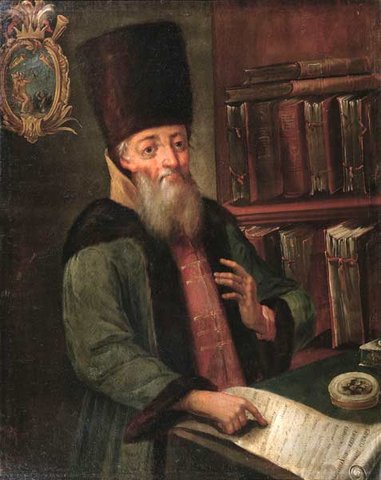 Боярство -
Включало 
 * служилых князей
    (из числа потомков Рюриковичей) 
  * перешедших на русскую службу татарских ордынских царевичей и знати из Молдавии  и Валахии
   * представителей старого московского боярства
   * бояр удельных присоединенных к Москве княжеств и земель.
Боярство
Права
   Владение землей с крестьянами (вотчинами)на основе частной собственности. Вотчину можно продать, завещать, подарить.
Обязанности:
   Несли государственную службу
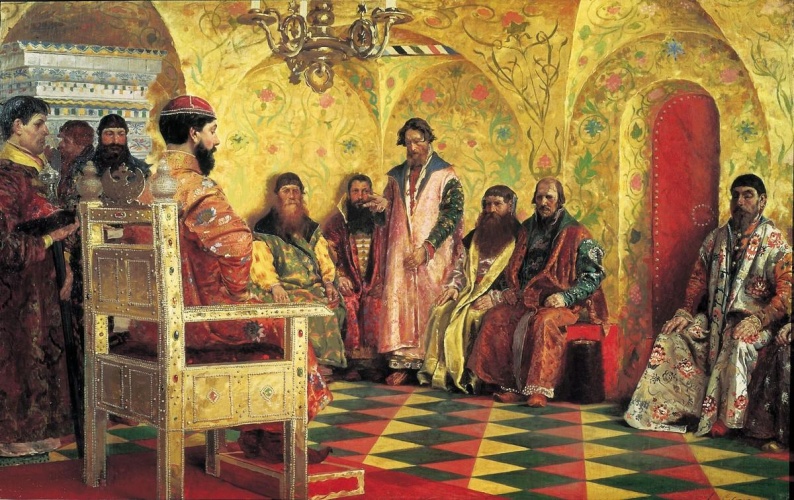 Дворянство -сформировалось из слуг княжеских и боярских дворов:
«Чины»  государева двора:
* «Думные чины» - бояре, окольничие, и думные дворяне;
* «московские чины» - стольники, стряпчие, московские дворяне
Малоземельные дворяне-помещики
 («дети боярские»  и «городовые дворяне»)
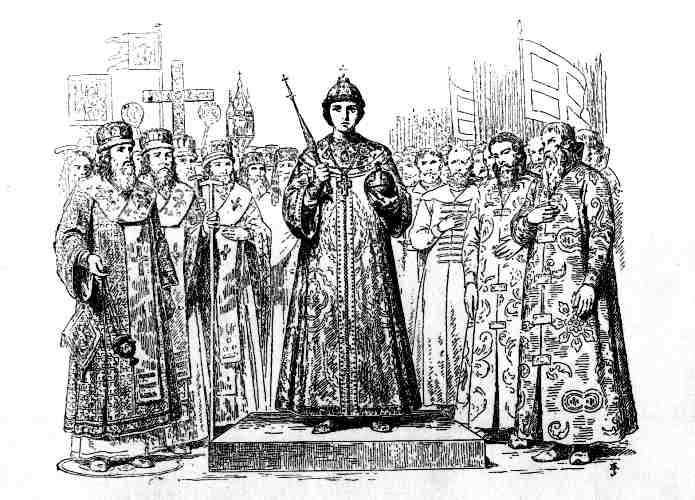 Дворяне :
Права:
  - владели  поместьем пожизненно, пока мог нести военную службу;
-   поместье передавалось по наследству, если сын ко времени смерти отца достигал 15 лет и мог служить государству.
Обязанности:
    Несли государственную службу
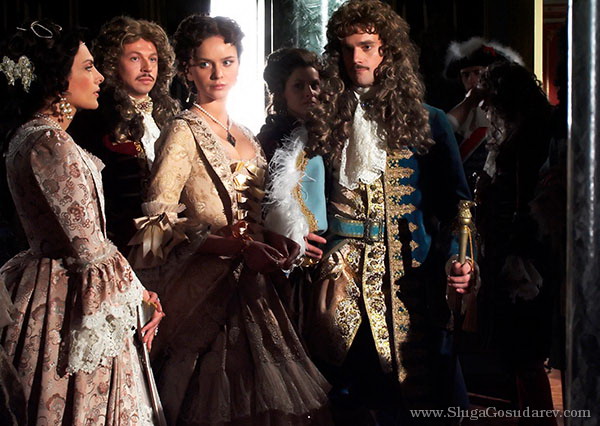 Служилые люди по прибору (по набору)
Государство принимало их на службу по найму для несения военной и караульной службы:
Московские и городовые стрельцы
Пушкари
Казенные кузнецы
Городовые казаки, 
    проживавшие 
    в городах 
    и приграничных 
    районах
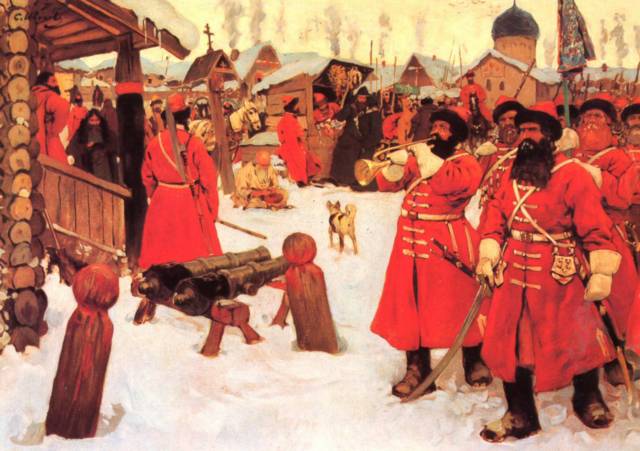 Соборное уложение 1649 г.
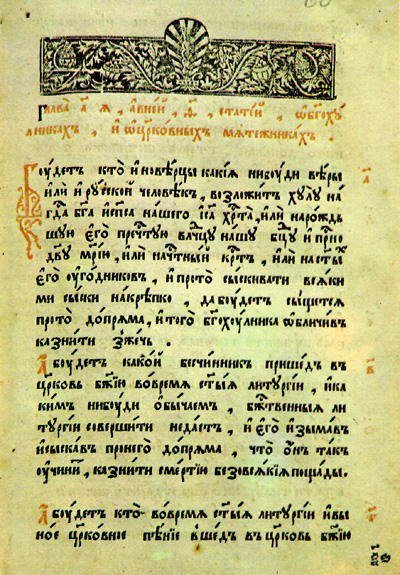 В нем содержалась специальная глава, которая закрепляла все важнейшие изменения в правовом статусе поместного землевладения, 
   ( например: владельцами поместий могли быть как бояре, так и дворяне)
Крестьянство  - самое многочисленное сословие.
Дворцовые
Помещичьи
Церковные
Черносошные
(государственные)
(лично свободные)
Основные повинности крестьян:
Барщина
Оброк (денежный и натуральный), а также «поземельный» и «подворный налог» (подать)
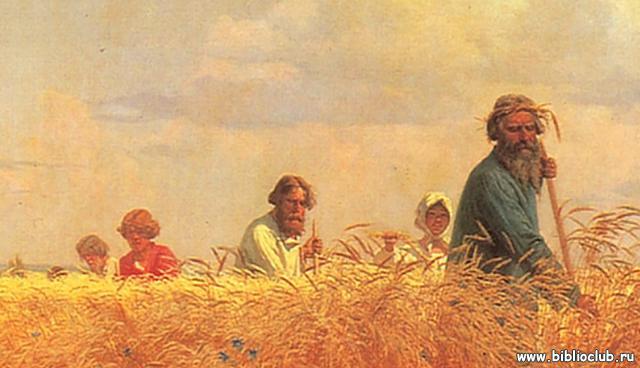 Соборное уложение 1649 г.
11 глава Соборного уложения – 
  «Суд о крестьянах» - вводила бессрочный сыск беглых крестьян.

Итог: 
Установление 
полного 
крепостного
права.
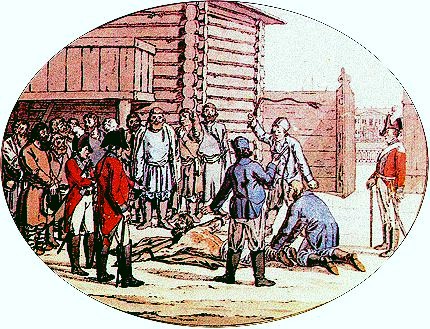 Оформление крепостного права на Руси
Посадские (городские) люди
Гости (Купцы) (в XVII в. более  30 человек) – самые крупные предприниматели, были приближены к царю, не платили налогов, занимали финансовые должности. имели право покупать в свои владения вотчины;
Члены гостиной и суконной сотни ( около 400 человек) – занимали место в финансовой иерархии, но уступали гостям в «чести». Они имели самоуправление, их общие дела вершили выборные головы и старшины.
Купцы
Обязанности
    платят налоги и таможенные пошлины государству
Права    предпринимательство – торговля, организация мануфактур
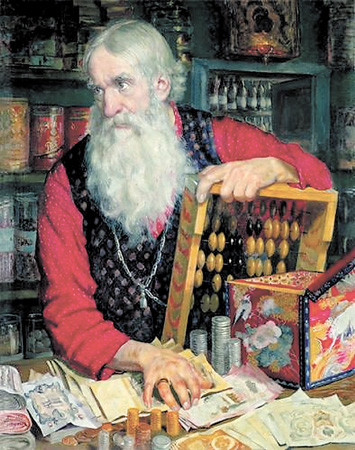 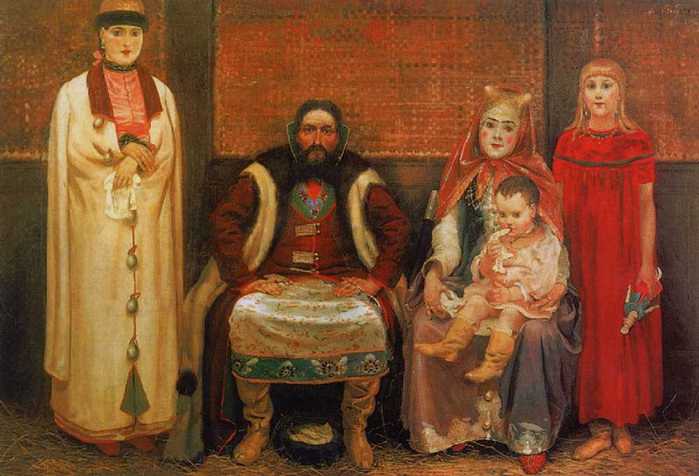 Черные посадские люди -
Основное податное население города
( платили налоги и несли повинности).
		Население города делилось на :
      белые				                         черные
     Слободы                                                      слободы
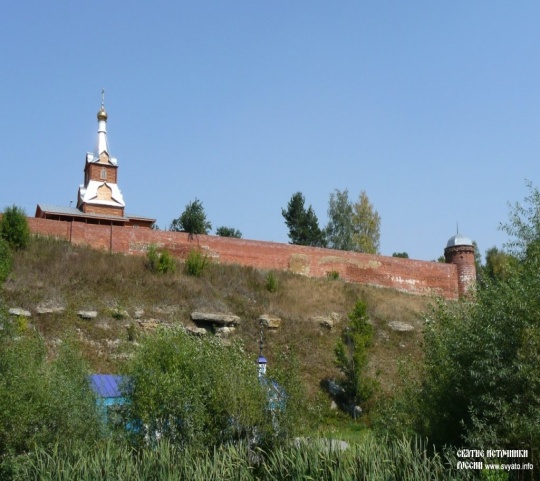 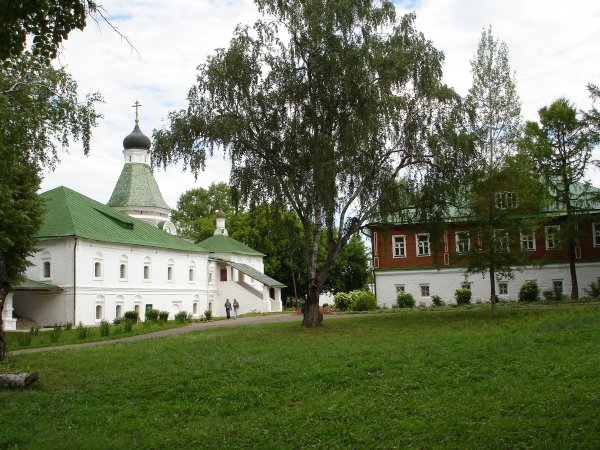 [Speaker Notes: Черные посадские люди]
Посадские ремесленники и купцы
Белые слободы
Обязанности : 
платят налоги
государству.
Права: 
Предпринимательство,
изготовление
ремесленных
изделий
Черные слободы:
 	 Обязанности:
  	 платят оброк боярам, монастырям
   
   		Права:
предпринимательство
Духовенство
Черное духовенство
(монахи)
Обязанности:
Подавать пример
служения Богу
Права:
Монастыри владели
землями с
крестьянами.
Белое духовенство
    (приходские священники)
  Обязанности:
    проповедовать слово Божье
  Права: 
  имели семьи,
  имущество
Иерархия российских сословий в XVII веке
феодалы
духовенство
посадские
крестьяне
Вывод:
В  XVII веке в  России  сформировалось иерархическое феодальное общество.